1.2 Tipos de error
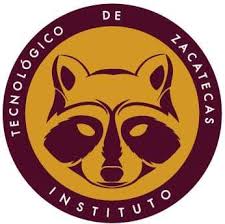 Métodos numéricos.
1
Definición de Error
Los errores numéricos surgen del uso de aproximaciones para representar operaciones y cantidades exactas.
2
Errores de Truncamiento
Resultan del empleo de aproximaciones como un procedimiento matemático exacto
3
Errores de redondeo.
Se producen cuando se usan números que tienen un límite de cifras significativas para representar números exactos.
4
…………(1)
…………(2)
5
…………(3)
6
En los métodos numéricos, el valor verdadero sólo se conocerá cuando se tengan funciones que se resuelvan analíticamente.
…………(4)
a significa que el error está normalizado a un valor aproximado
7
Para determinar estimaciones del error en ausencia del conocimiento de los valores verdaderos
…………(5)
Esta ecuación calcula el error relativo porcentual
8
Puente de longitud de 9999 cm y un remache 9 cm. Si los valores verdaderos son 10000 y 10 cm, respectivamente, calcula a)el error verdadero y b) el relativo porcentual verdadero
9
10